vTTSO14  :  Lunar Occultations of Double Stars
Aims of observing Lunar occultations for Double Stars
1.  Determine the separation and position angle of a pair of stars.
2.  Estimate the magnitude difference of the pair.
3.  Detect previously unknown double stars.
4.  Confirm or refute possible doubles found visually at occultation.
Contribute light curves to the Kepler2 programme.
Brian Loader 2020
1
Double Star Occultation light curve with magnitudes
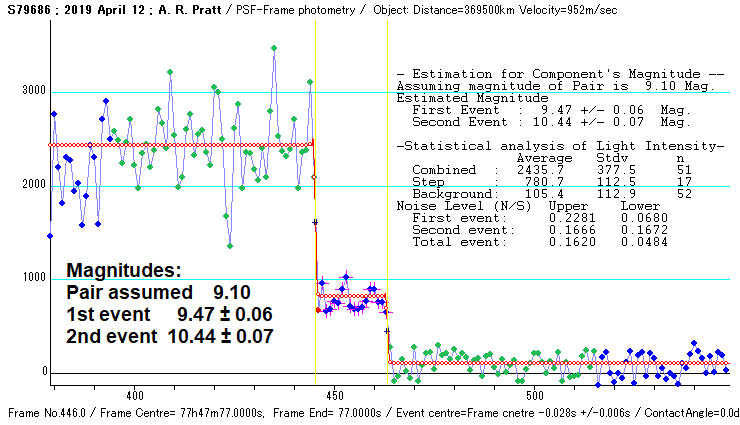 2
SAO 79686, a solution from 2 observations
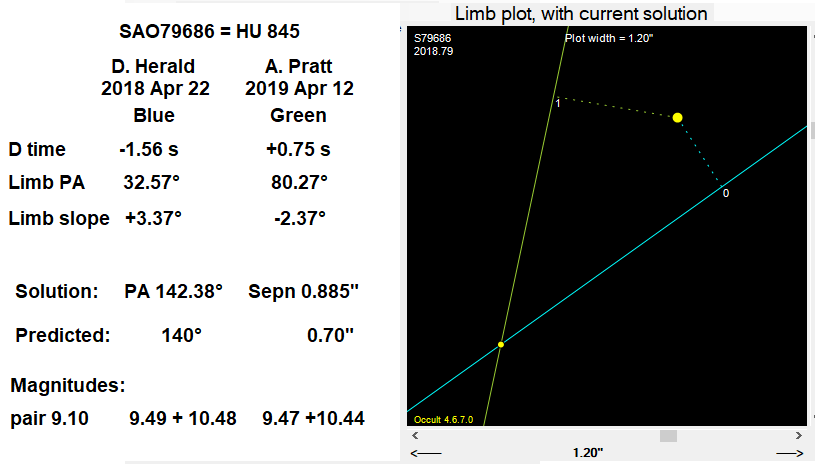 3
SAO 98888  Observations with same date, close limb PAs
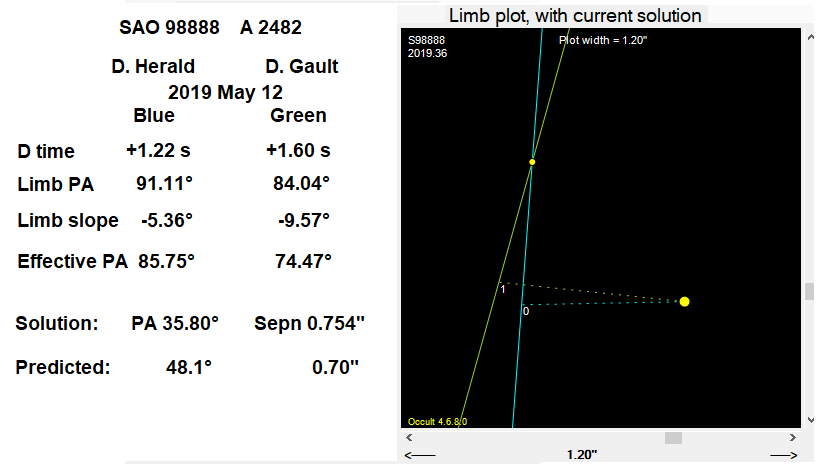 4
ZC3446, 2019 Nov 7, with very close limb PAs
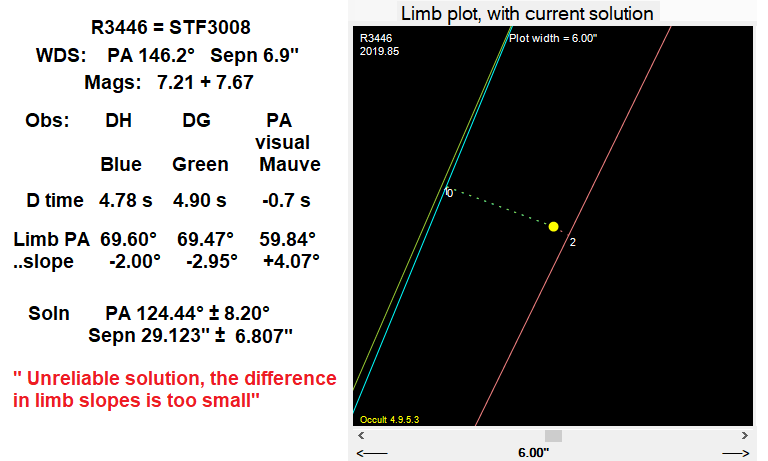 5
Numbers of reported observations by year
6
Observers for 2019
7
ZC 654 = Occ 921;   A possible brief step
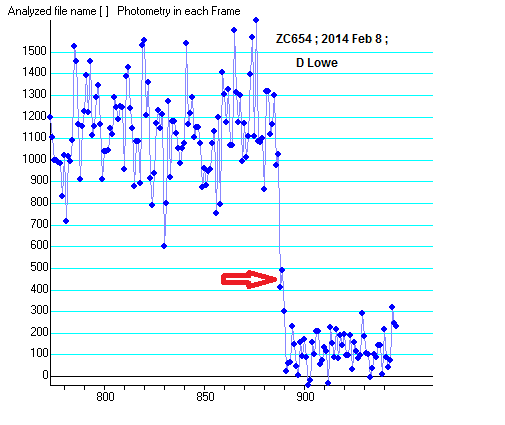 ZC 654, D. Lowe
2014 February 8

Disappearance

Duration ca +0.12 sec.

(brighter star first)

Mag. diff. ca 0.75

   Rv 0.0598”/sec
8
ZC 654 = Occ 921;  Occultation reappearance
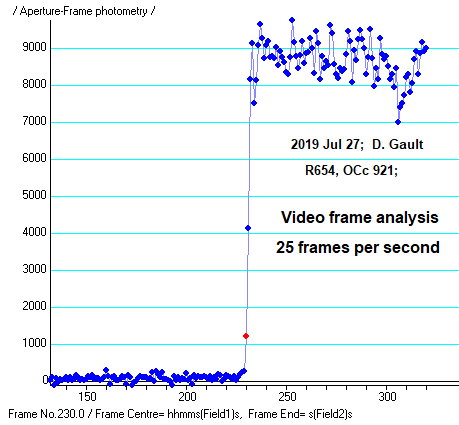 ZC 654, D. Gault
2019 July 27

Reappearance

No Step?


     Rv 0.2406”/sec
9
R 654 = Occ 921;   Solution
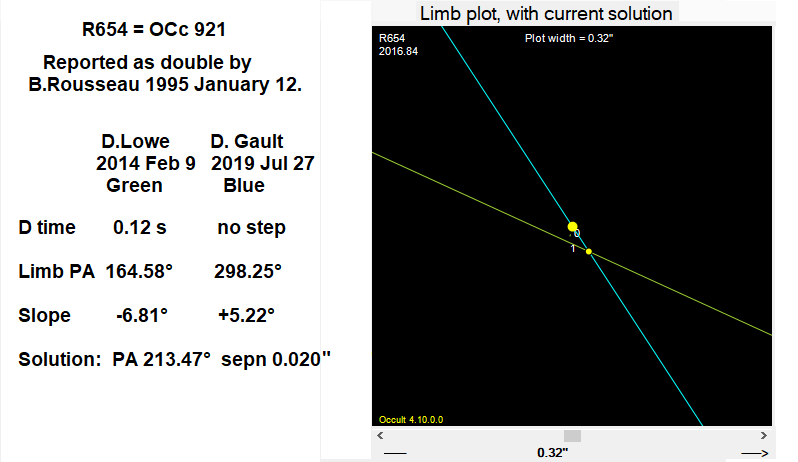 10
ZC 654;   another looks at Dave’s light curve
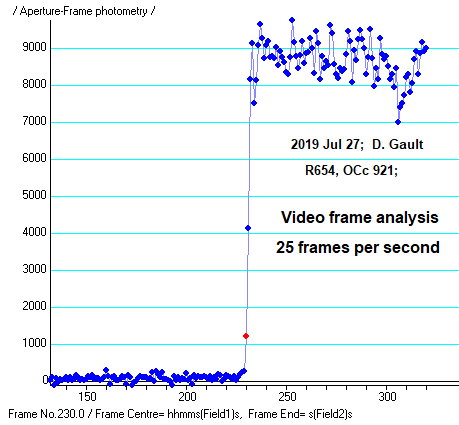 ZC 654, D. Gault

Reappearance

No Step?


Rv 0.2406”/sec
11
ZC 654 = Occ 921;   Field measures, a possible step
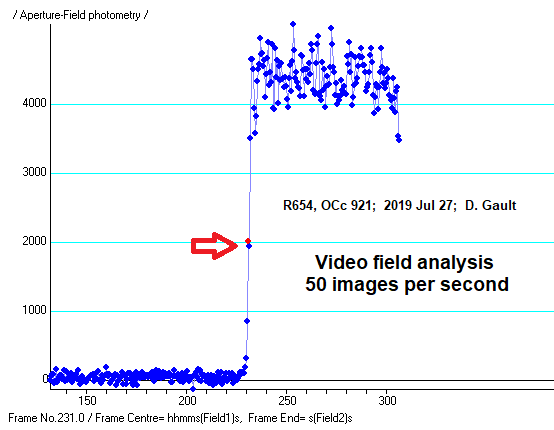 ZC 654, D. Gault

Reappearance

Possible 2 field step ca -0.04 sec


Rv 0.2406”/sec
12
ZC 654;   Solution using D Gault’s step
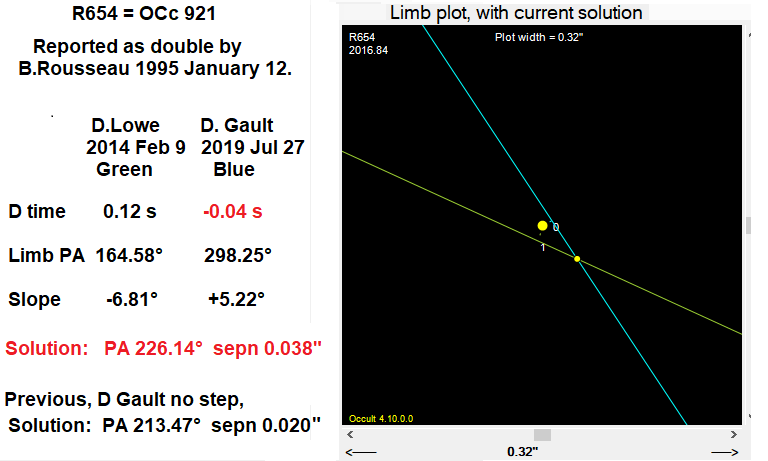 13
Journal of Double Star Observations, paper number 7
Published 2019 October 1, available on line at www.jdso.org

Covers mainly period 2017 February 13 to 2019 March 31.

Contents
    Table 1, 25 observations of WDS doubles with a solution.
    Table 2, 42 single observations of WDS, so only a vector solution.
    Table 3a, 4 new doubles with solutions.
    Table 3b, 23 new doubles with single observations.
    Table 4, 15 Occ stars now shown to be single, having a WDS entry.
    Table 5,  5 WDS doubles, where no companion observed.
14
Acknowledgements and Thanks
90+  contributing observers, 23 with observations used in JDSO7

David Herald: OCCULT predictions and solutions of doubles

Kazuhisa Miyashita (Japan):  LIMOVIE analysis of videos

Hristo Pavlov:  TANGRA  analysis of videos
15